National Retiree Council
Annual Meeting 2024
Coast Guard 
National Retiree Help Desk
Coast Guard National Retiree Help Desk
1
National Retiree Council
Annual Meeting 2024
National Retiree Help Desk (NRHD)

Purpose:  To respond to inquiries from the world-wide Coast Guard military retiree community, “connecting” individuals seeking help with appropriate information sources.

Sponsored by:  CG-1M, Asst. Commandant for Military Personnel / Retiree Services Program
Coordinated by:
CAPT Robert Warakomsky USCG (Ret) [VA]
LCDR David Du Pont USCG (Ret) [MD]
CWO Jeff Rosenberg USCG (Ret) [AL]
+   CAPT David Bernstein USCG (Ret) [MD] – CACGRC Co-Chair
Origin:  Established by CACGRC in 2006.
Reference:  COMDTINST 1800.5I (dtd 20 Jun 2024)
Coast Guard National Retiree Help Desk
2
National Retiree Council
Annual Meeting 2024
NRHD Logistics
Toll-free phone number and Gmail
833-224-6743
NRHDesk@gmail.com 
Volunteers
Standard Operating Procedures (SOP) 
updated June 2024
Training
Phone/email statistics compiled periodically
Coast Guard National Retiree Help Desk
3
National Retiree Council
Annual Meeting 2024
The Volunteers  (12 current)
Ben Stoppe [VA] (2006) 
Tracy Royce [FL] (2010) 
David Bernstein [MD] (2011) 
Collin Lau [CA] (2016)  
Jan Walker [MD] (2016) 
Kathy Tiongson [CA] (2018)
Holly Boehme [WA] (2018)
Al Peek [VA] (2018)
Rafael Ortiz [NV] (2019)
Tom Faircloth [TN] (2019)
Bill Killion [NV] (2019)
Jeff Rosenberg [AL] (2022)
4
Coast Guard National Retiree Help Desk
National Retiree Council
Annual Meeting 2024
Volunteers // Items of note
39 individuals stood watches since inception
20 volunteers served 25+ weeks
Longest serving // Ben Stoppe [VA] (plank owner) // Aug 2006 w/ 57 vol weeks
Highest # watch weeks // Tracy Royce [FL] // Dec 2010 w/ 86 vol weeks
Others of note
Jim Koshar [VA] (last watch Apr 2015) – 83 wks  
Marc Fagenbaum & Dan Rogers [FL] (last watch Jun 2016) – 65 wks 
Tim Flanagan [MD] (last watch Dec 2019) – 55 wks 
David Bernstein [MD] (active) – 54 wks
Bob Warakomsky [VA] (plank owner) (2006-2010) – 49 wks
Bob Hinds [MD] (last watch Feb 2018) – 15 wks
Dave Du Pont [MD] (plank owner) (2006-2009) – 40 wks
In TOTAL – 1,100+ wks of vol service
5
Coast Guard National Retiree Help Desk
National Retiree Council
Annual Meeting 2024
The Statistics 
For the period 07/17/2023 – 07/14/2024 
387 queries (fm 52 weekly reports)
~ 90% via phone
~ 10% via email
Avg ~7.5 queries per week 
Peak week – 18 queries
Low week – 1 or 2 queries
Topic categories of queries 
Retiree/Annuitant Pay & Benefits (referred to PPC) – 20%
Retiree Records / DD-214s – 12%
Direct Access – 8%
Retiree & Dependent ID Cards – 7%
Decedent Affairs – 6%
VA Benefits – 6%
6
Coast Guard National Retiree Help Desk
National Retiree Council
Annual Meeting 2024
The Trend
For 2018 to 2024
Compiled mid-year for the NRC Annual Meeting 
52-week periods (except 2018 is 48-wks)
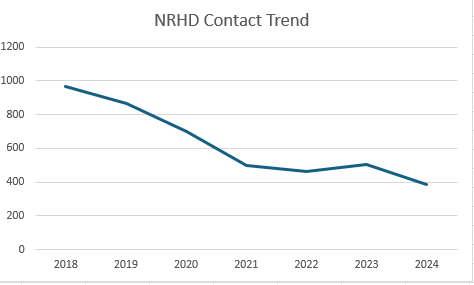 7
Coast Guard National Retiree Help Desk
National Retiree Council
Annual Meeting 2024
The Trend (cont.)
Query Numbers Relate to Effectiveness of RSP
Audience
Information
Outreach
1099R example -- success story
Downward Trend – Good News
8
Coast Guard National Retiree Help Desk
National Retiree Council
Annual Meeting 2024
Summary
NRHD Operating Successfully for 18 Years
Undoubtedly Fills a Need – “the canary in the coal mine”
Early detection of national problems
About 400 Requests for Support Annually
Downward Trend
Participation by Volunteer Watchstanders Nationwide
Coast Guard National Retiree Help Desk
9
National Retiree Council
Annual Meeting 2024
Summary (cont.)
Seeking New Volunteers, please contact either—
Bob Warakomsky at bopakom@verizon.net 
Dave Du Pont at David.A.DuPont@uscg.mil 
Jeff Rosenberg at Jeff@NRHDesk.com 
Thank you to RRCs for supporting this effort and to all those that volunteer
Coast Guard National Retiree Help Desk
10
National Retiree Council
Annual Meeting 2024
Unusual/Noteworthy Queries handled by watchstanders
Caller wanted to know who in CG aviation he should inform about a method he knows that will heat the interiors of helicopters that fly in Alaska
Caller wanted information on how he could join the USPHS
A CG officer wanted to know the date he was promoted to 0-6
A member of the CG Auxiliary wanted to know if the CG provided death benefits for Auxiliarists
Coast Guard National Retiree Help Desk
11
National Retiree Council
Annual Meeting 2024
Unusual/Noteworthy Queries handled by watchstanders (cont.)
CG Admiral wanted a comprehensive package that would provide his family with information as to whom they should notify upon his crossing the bar
A BMC wanted to know what to do with his father’s World War II memorabilia
Caller from CA’s father was in Navy and is buried in FL. Burial flag folded too large to fit in display flag shadow box he purchased. Wanted local CG unit to fold flag smaller so it fits into the shadow box
A USPHS retiree wanted to know if his pension is tax exempt in MN
Coast Guard National Retiree Help Desk
12